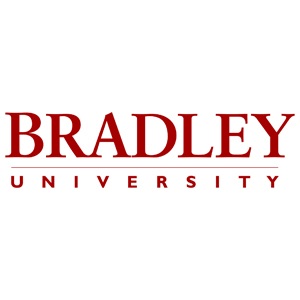 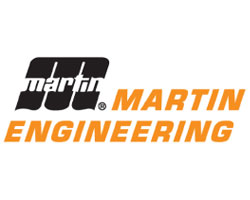 Modular Rapid Monitoring System
Timothy Kritzler and Joseph Mintun

Sponsor: Martin Engineering, Illinois
Advisors: Dr. Malinowski and Dr. Ahn

Bradley University Electrical and Computer Engineering
October 1, 2015
Agenda
Problem Background
Design Approach
Economic Analysis
Schedule
Division of Labor
Societal and Environmental Impacts
1
Problem Background
Sponsored by Martin Engineering

Modular Rapid Monitoring System
Logs analog and digital signals.
Ability to easily add additional inputs.
Low cost design.

Past Project Progress
Team in class of 2015 worked on same project.
Goal: Continue development to make a “proof-of-concept” system for sponsor.
2
Problem Background
System logging data within 50 ms after boot.
Accelerometer and ADC operating at 600 Hz.
Permanently store the first five minutes of incoming data.
Permanently store the five minutes of data after power down.
Keep cost under $300.
3
Design: Approach
Two subsystems
Sensor Interface System (SIS)
Acquires data from ADC and accelerometer.
Calculates RPM using ADC voltage/current.
Stores in rotary buffer.
Sends data via UART.
Gateway Interface System (GIS)
Receives and stores data from SIS.
Hosts web server that displays data to user.
Wireless ad-hoc network to access server.
4
Design: System Block Diagram
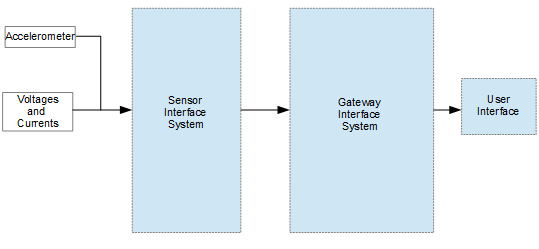 Figure 1: System Block Diagram
5
Design: Solution
Sensor Interface System (SIS)
Atmel UC3-A3 Xplained.
ADXL335 Accelerometer.
UART communication.
Custom embedded firmware.
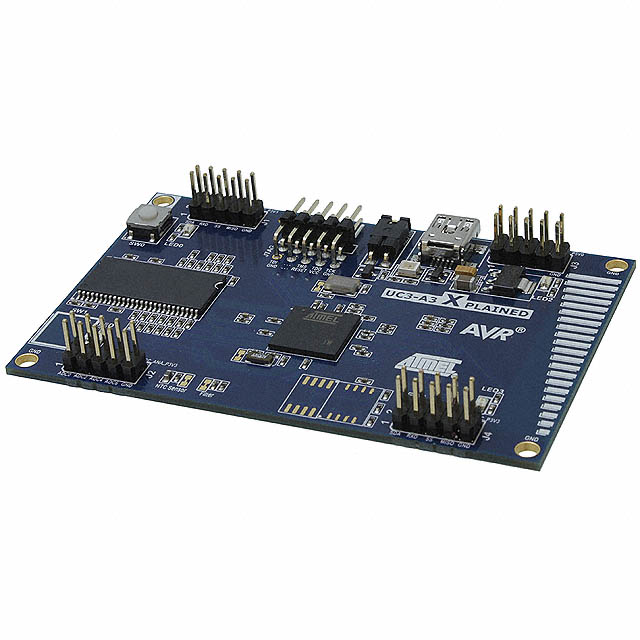 6
Design: Solution
Gateway Interface System (GIS)
Raspberry Pi.
RT5370 USB Wi-Fi dongle.
UART communication.
Lightweight embedded Linux.
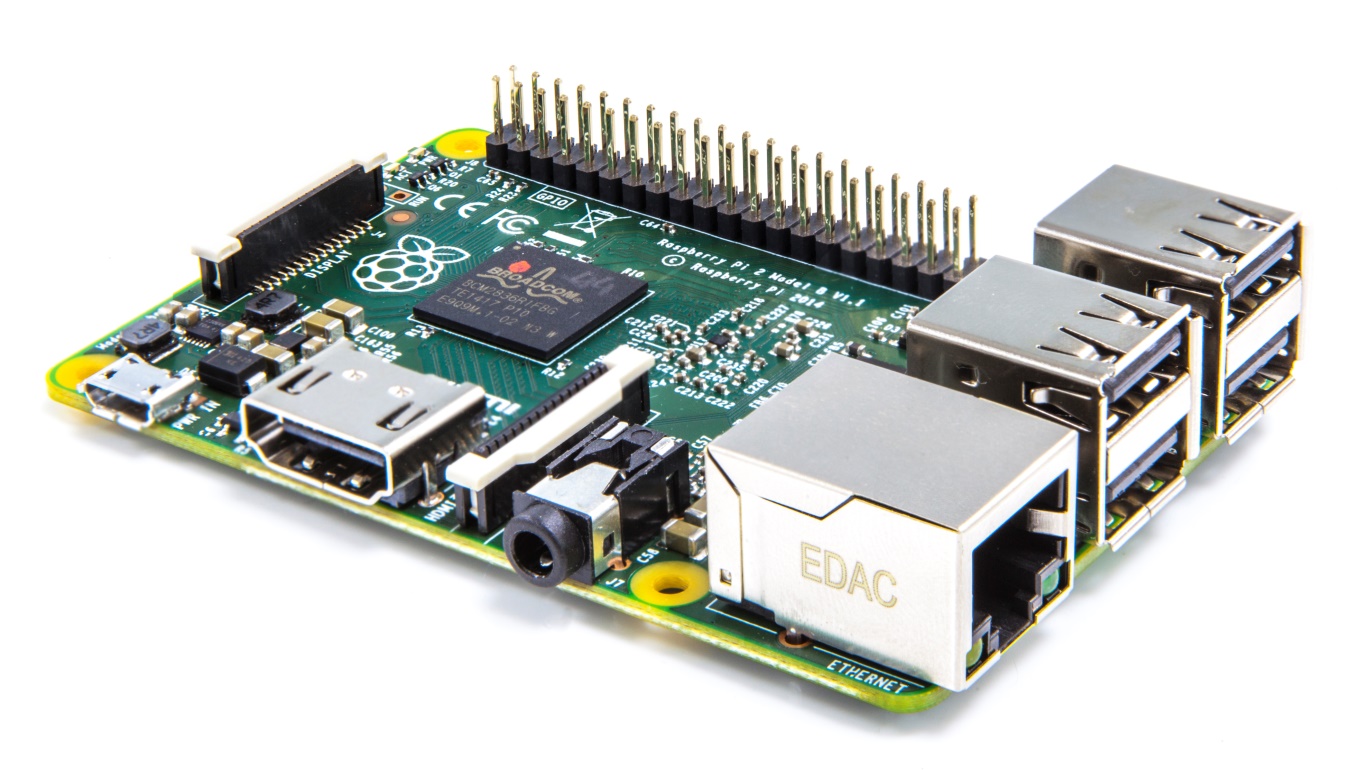 7
Design: Alternate Solutions
Overall design must stay the same due to given constraints and previous work.
Alternate Components
Sensor Interface System (SIS)
Many variations of Atmel UC3 Xplained.
Gateway Interface System (GIS)
Beaglebone Black.
Other ARM based boards.
8
Design: Key Skills and Research
Sensor Interface System (SIS) 
Experience with Atmel 8-bit microcontrollers and C programming from ECE 103, 205, 322, 471.
Analog I/O, I2C, and UART communications were covered in ECE 322.
Need to research different approach used in 32-bit systems.
9
Design: Key Skills and Research
Gateway Interface System (GIS) 
Experience with operating systems and microcontroller Linux from ECE 472.
Peripheral access covered in ECE 471.
Need to research driver setup and boot time optimization for embedded Linux.
10
Design: Facilities
Development
All programming can be completed in Bradley ECE labs.
Any assistance can be provided from Dr. Alexander Malinowski and Dr. In Soo Ahn. 
Testing
Primary testing will be done in Bradley ECE labs.
If ahead of schedule, onsite testing at Martin Engineering will be arranged.
11
Design: Testing Criteria
Sensor Interface System (SIS)
Boot time
Data acquisition 
Amplitude and frequency
Rotary Buffer
I2C and accelerometer
UART communication to Gateway Interface System
12
Design: Testing Criteria
Gateway Interface System (GIS)
Boot time
UART communication to Sensor Interface System
Web server
Ethernet communication first
Wi-Fi communication
Check driver works by connecting to access point
Create ad-hoc network and connect to web server
13
Design: Testing Criteria
SIS and GIS combined
Data acquired is displayed on web server. 
Accelerometer and ADC.
Accuracy of data.
Speed of data update on web server. 
Boot times are synchronized with the rotary buffer.
14
Economic Analysis: Components
Table 1: Components Cost
Total Cost: $96.23

Much less than $300 constraint!
15
Economic Analysis: Total Cost
All software used is either “Open Source” or provided free from developer.
Bradley ECE Department has all equipment necessary.

Total cost of project is only that of the components: $96.23
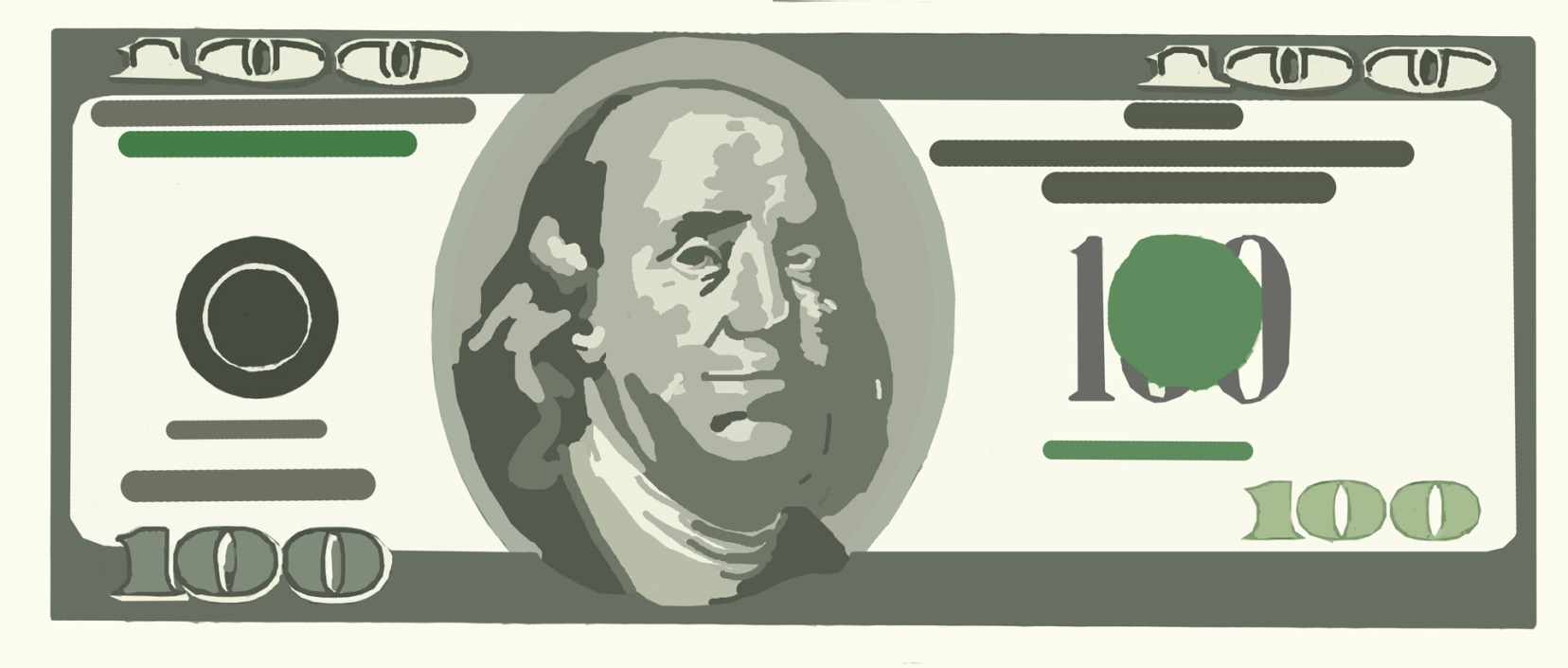 16
Economic Analysis: Production
Martin Engineering has not provided any production information.
Quantity required and cost of installation is unknown.
Martin Engineering will set customer price.
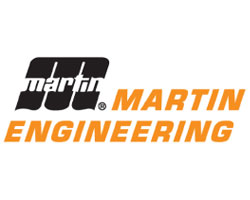 17
Schedule: Deliverables
Table 2: Deliverables Schedule
18
Schedule: Technical
Table 3: Technical Schedule
19
Division of Labor
Joseph Mintun
Sensor Interface System
Web Page
Timothy Kritzler
Gateway Interface System
Web Page
20
Impacts
Who is affected?
Ethics
Safety
Liability
Risks
21
Summary
Problem Background
Design Approach
Economic Analysis
Schedule
Division of Labor
Societal and Environmental Impacts
22
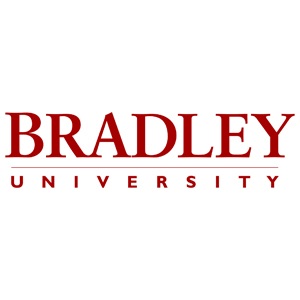 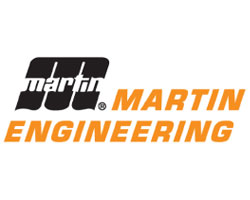 Modular Rapid Monitoring System
Timothy Kritzler and Joseph Mintun

Sponsor: Martin Engineering, Illinois
Advisors: Dr. Malinowski and Dr. Ahn

Bradley University Electrical and Computer Engineering
October 1, 2015
23
Full Gantt Chart
Table 3: Gantt Chart
24
Software Flow Chart
Figure 3: Software Flow Chart
25